Overcoming Fears (my own) Teaching Reproducible Research, Big Data and Data Mining
Melinda Higgins, PhD
Associate Research Professor
Emory University, School of Nursing
Office of Nursing Research

[Acknowledgement: Vicki Hertzberg, PhD, Professor]
Outline
Purpose of course
Student makeup (fears 1+)
Prerequisites (fears 2+)
Software (fears 3+)
Reproducible Research Workflow (fears 4+)
Topics Covered (fears 5+)
Student Projects (fears defeated)
N741 Big Data Analytics for Healthcare
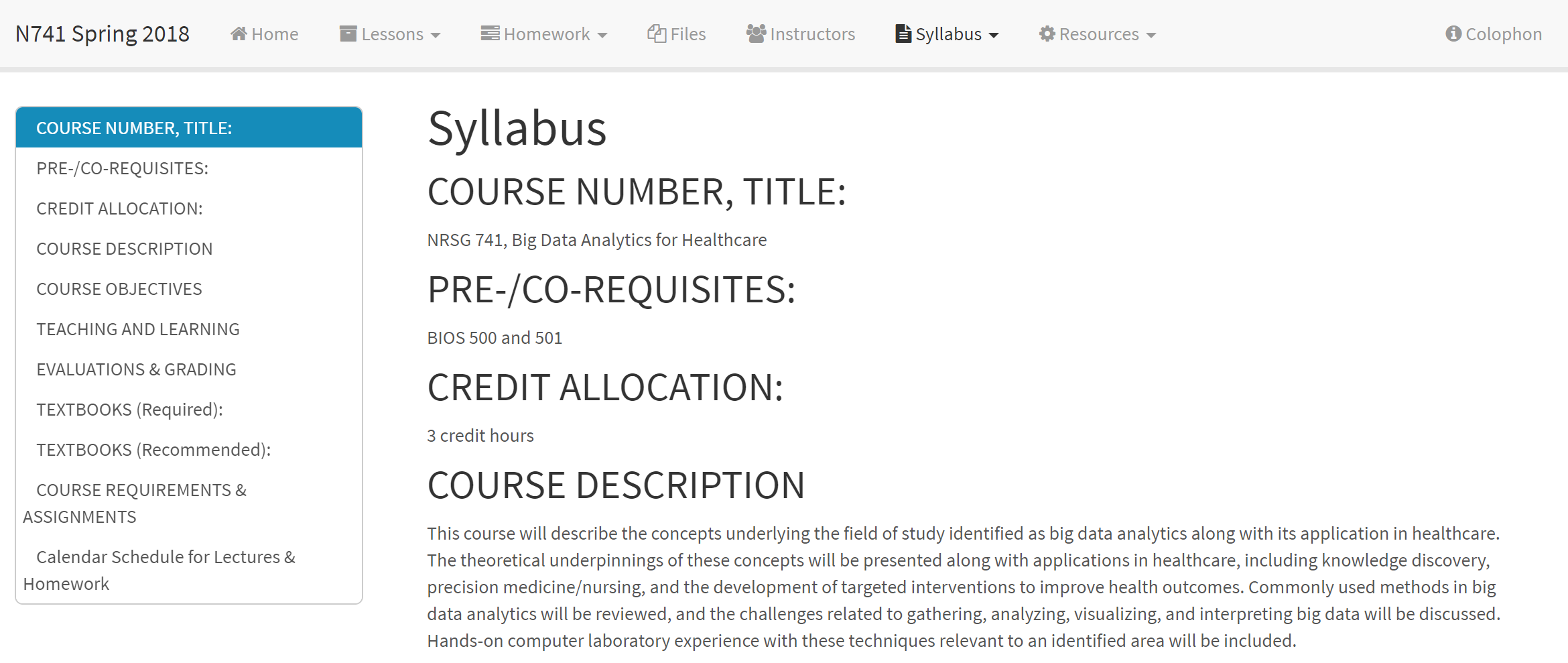 Purpose – Course was created because the School of Nursing recognized the importance of “Big Data” for nursing research and the need for nurse scientists to become conversant in this area.
https://melindahiggins2000.github.io/N741bigdata/syllabus.html
Student Makeup (Master’s and above)
Spring 2017: 
8 PHD Nursing; 
1 PHD Sociology; 
1 PostDoc Nursing

Spring 2018:
3 MS Public Health (Health Policy)
1 MS Public Health (Environmental Health)
4 PHD Nursing
3 Assistant Professor Nursing (K-grant career training)
Fears:
Would a mixture of students in different disciplines and at different levels help or hurt?
Would Nursing students embrace a computer and software intensive course and find it useful?
Fear:
Would students be able to handle more “advanced” data mining with only 1 stats course?
Prerequisites/Co-requisites
PRE: 1 semester of biostatistics  (Fall)
BIOS 500 – Statistical Methods I – univariate, bivariate stats and tests, correlation, simple linear regression and ANOVA – includes Computer Lab course using SAS to do statistical analysis

CO: 2nd semester of biostatistics (Spring)
BIOS 501 – Statistical Methods II – continues model building using regression and ANOVA methods, include multivariate linear regression, logistic regression, and survival analysis.
Computer Resources/Requirements
Spring 2017
Computer Lab was available with R, RStudio, and Git installed
But most students used their own laptops and installed their own software

Spring 2018
Computer Lab gone
Students required to have laptops
Had to have/Assumed to have admin rights to install and configure software on their own computers (actually an issue for our junior faculty)
Fear:
Would students be able to install and configure software on their own?
No safety net Spring 2018
Computer Platforms
May consider RStudio Server or AWS platform solutions in future – pros and cons
Mixture of PCs and Macs
multiple operating systems
Fears
Have to be able to support and field questions and problems for multiple operating systems
I was a PC person and my co-instructor was a MAC person
Advantages
Gave students perspective of working in teams with multiple people on different operating systems
And importance of always documenting computer platform and operating system for diagnostic purposes and reproducible research pipelines
Fears:
Would they be willing to embrace open source
Would they feel like they are flying blind?
Would they trust the software?
Too many new tools all at once?
Software
Open Source 
Intimidating (at first)
Have to learn/know how to install and configure the software (mostly accept defaults)
R
RStudio – primary IDE
GUI’s - R Commander (rcmdr) and rattle
GIT
Cloud Resources
Github Account
Each student created their own public account

Github Education
Created an organization for the course – each student had a private account within this organization 

Datacamp (Spring 2018)
Student accounts get access for 6 months 
Assigned suggested exercises
Fear:
Would students be willing to embrace the Github interface and use it?
Fear:
Would students handle multiple steps and overhead to manage assignments and projects?
Reproducible Research Workflow
Projects
Keep code, Rmarkdown, data, outputs, etc – all files in 1 place
Had to learn file management with their computers
Code (R)
Covered both base R and tidyverse approaches
Text (RMD)
Simple formatting Rmarkdown
Add code chunks inside documents
Keep chunk options simple – ECHO 
Version Control GIT + Github
Primarily GIT through RStudio
Did demo GIT Bash (stand alone and through RStudio Terminal)
Fear:
Would students be handle a lot of topics with little depth, would they enjoy this approach?
Syllabus Topics
R/RStudio, GIT/Github
Reproducible Research Workflow and Pipelines
Data Wrangling (1-2 sessions)
Exploratory Data Analysis, Summary Stats, Visualizations
Regular Expressions
Linear and Logistic Regression Models and Prediction
Machine Learning – unsupervised (KNN, PCA, SVM, Cluster Analysis, K-means clustering) and supervised (CART (trees), random forests)
Microbiome Data Processing (dada2 package) (2 sessions)
Networks (igraph)
Amazon Web Services (guest lecture demo)
Web Scraping (guest lecture demo)
FEARS DEFEATED!!
I was blown away by the level of the projects undertaken
I was amazed by what they learned on their own initiative
Final Projects
Web Scraping
Text Mining
Linear Regression
Logistic Regression
Supervised data mining (trees, random forests)
Classification Trees and/or Random Forests
Microbiome data processing and visualization
Some only simple t-tests or ANOVA
Tons of data pre-processing and data munging
Actual Quotes From Evaluations
R is tough, but strangely fun!
This course was not typical, as it was more about promoting student knowledge base so we could explore and learn relevant techniques outside of class. 
I went from an amorphous understanding of how big data is everywhere to a concrete understanding of how it connects to statistics directly.
I think as much as the project kicked my butt, I feel a bit empowered about seeking out help in R and troubleshooting until it works.
Actual Quotes From Evaluations
I think I will utilize a lot of these skills in analysis of future projects. 
All the basic R skills will be used. I will also probably use the microbiome techniques. I also hope to use PCA because I liked the simplicity of it and how it can group like concepts.
It's overwhelming (before and after), but at least I know where to start
Would like more hands-on exercises with using cloud-based computing.  It was frustrating to learn workflow in R for analyses with big data, only to have the limitations of local computing resources